Исследовательский проект   
  «Увлажняет ли воздух в спальне спатифиллум?»   
                                                                                        
Подготовил:                                   
Волокитин  М.,                                                   ученик 6 класса

                                                Руководитель:
Воспитатель
Ивановская Е.Н.
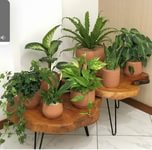 Спальня — это место, где можно расслабиться после тяжелого дня, привести мысли в порядок, можно уменьшить нервозность, снять лишнюю возбужденность.
Воздух должен быть чистым  и влажным.
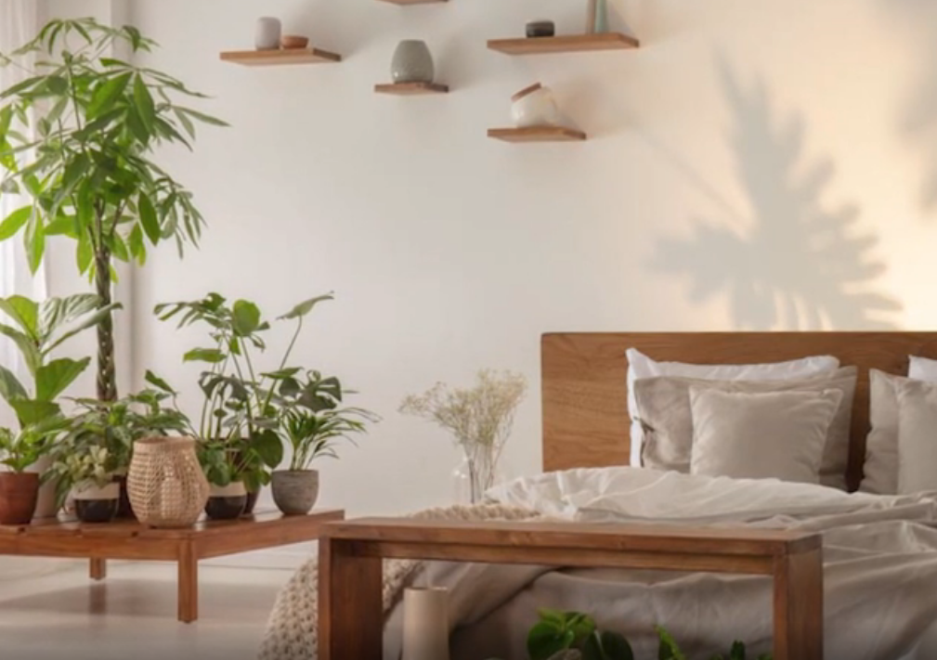 1.Проблемная ситуация

Сухой воздух вреден. Как можно 
увлажнить его? 
Помогут ли в этом комнатные растения?
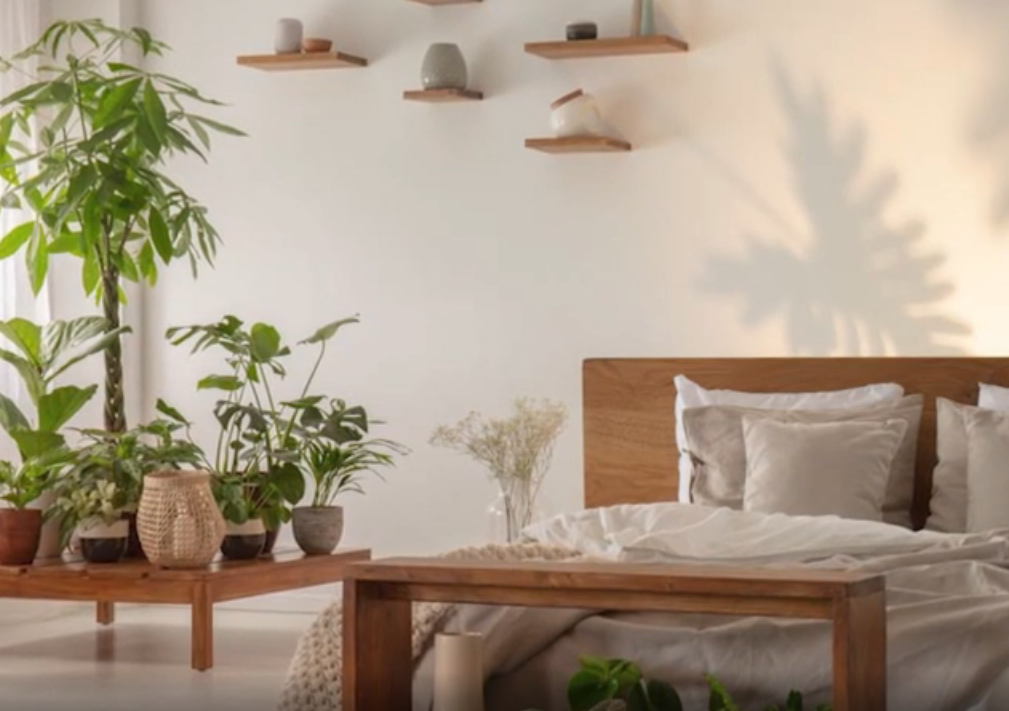 2.Цель проекта 
Выяснить: какие растения,
 находящиеся в моей спальне,
 помогут  увлажнить воздух.

Для этого нужно: 
1. Познакомиться с помощью Интернет-
ресурсов с комнатными растениями, 
находящимися в моей спальне. 

2. Подтвердить или опровергнуть найденную 
информацию. 

3. Разместить исследовательский проект
 в интернете.
Что я узнал из интернета


Потрясающим вариантов для спальни являются растения, которые имеют антибактериальные свойства, а также могут увлажнять воздух.

Выбирать для спальни нужно безопасные растения, не выделяющие ядовитые вещества и не вызывающие аллергию, а также без запаха и ярких цветовых пятен.
Что я узнал из интернета


Отдавать предпочтение  необходимо 
тем цветам, которые выделяют ночью кислород, чтобы очищать воздух.

Нельзя ставить цветы слишком близко возле кровати. 

Оптимальное расстояние – 1,5-2 метра.


Для спальни оптимальна влажность
 40-50%.
Что я узнал из интернета

Наиболее благоприятные цветы
 для спальни
Хлорофитум —борется с различными микроорганизмами в воздухе, обладает увлажняющими воздух свойствами.
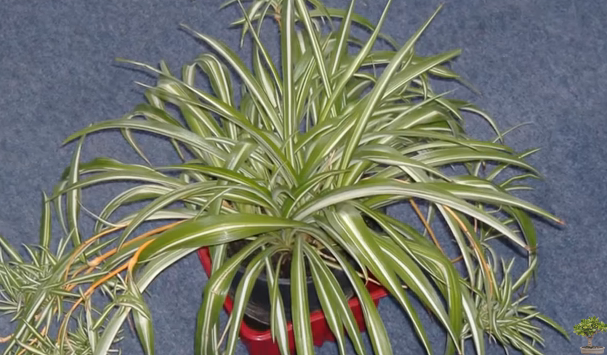 Что я узнал из интернета

Наиболее благоприятные цветы
 для спальни
Спатифиллум — отличный
производител кислорода, как днем, так
и ночью.
 Прекрасно увлажняет и чистит воздух от вредных компонентов.
                                           Влага от этого
                                           комнатного цветка
                                           отлично борется
                                           с аллергенными 
                                           микробами.
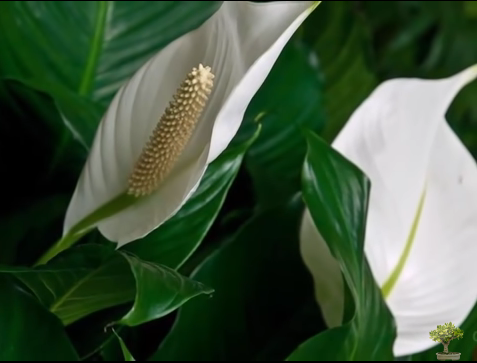 Что я узнал из интернета

Влажность можно определить в домашних условиях тремя способами:

при помощи стакана с водой;

с помощью термометра;

самый экзотический способ:
 с помощью еловой шишки, которая недавно упала с дерева, но не успела ссохнуться.
Как  я определял 
влажность в комнате.

Измерение уровня влажности с помощью влажного стакана

Взял стакан с водой, поместил его в холодильник. После достижения температуры  5 ºС,  стакан отнес в спальню и поставил на тумбочку  около кровати. 
Поверхность стакана запотела и через 10 минут полностью высохла.

Вывод. Воздух в помещении слишком сухой. (Если же спустя 10 минут капли начинают растекаться по стенкам емкости, то воздух слишком влажный. Если через 10 минут поверхность стакана не высохла, но и не растеклась, то его влажность средняя)
Как  я определял 
влажность в комнате.

Измерение уровня влажности с помощью термометра .

Измерил температуру в помещении и записывал показание (23). 
Затем головку прибора обернул смоченной тканью и записал показания термометра через 10 минут (13). 
От первого показания отнял второй (23-13=10). Оценил результат по таблице Ассмана, взятой в интернете (30%).
ВЫВОД. В помещении сильно сухо.
Как  я определял 
влажность в комнате.

3. Измерение уровня влажности с помощью еловой шишки.

      Положил еловую шишку в комнате. Убрал  все цветы из комнаты.  Чешуйки раскрылись, что говорит о пониженной влажности.
ВЫВОД.
Все три способа определения влажности воздуха показали, что воздух в спальне сухой.
Чем опасна низкая влажность

    Чрезмерная сухость воздуха вызывает 
множество негативных явлений:

раздражение слизистых оболочек горла, 
носовой полости – пересохшие поверхности 
трескаются, открывая доступ вредоносным микроорганизмам;

в комнате образуется статическое электричество, 
поэтому частички пыли поднимаются в воздух, распространяются бактерии, пылевые клещи;

пересыхают ногти и волосы, кожа теряет эластичность, появляются преждевременные морщины, дерматиты, шелушения, микротрещины;

постепенно густеет кровь, замедляется ее движение, человек начинает чувствовать слабость. При этом нагрузка на сердце заметно возрастает.
ИССЛЕДОВАНИЕ

Решил проверить: увеличивают ли влажность воздуха комнатные растения хлорофитум и спатифиллум.  

Разместил их в спальне в 1,5 метрах от кровати.
Через сутки повторил все три способа определения влажности воздуха.
 Выяснил, что влажность повысилась.

ВЫВОД. Комнатные растения хлорофитум и спатифиллум действительно повышают влажность воздуха.
ИТОГ

1. Я нашел в интернете информацию 
о тех растениях, которые увеличивают
 влажность воздуха. 
2. Выяснил, что у меня в спальне они
 есть. 
3. Нашел информацию в интернете,
 как определить влажность
 воздуха.
4. Научился пользоваться таблицей
Ассмана.
5. Определил влажность воздуха в спальне.
6. Нашёл способ увеличения влажости 
воздуха в спальне.
7. Разместил материал в интернете.
Источники информации,
использованные при 
выполнении проекта

Как определить влажность по 
психометрической таблице Ассмана?
https://pobut.lviv.ua/ru/articles/tablica-assmana
2. Цветы в спальне (странички в интернете).
3. Топ-10 самых популярных комнатных
 цветов
https://ufermer.com/komnatnye-rasteniya/samye-
populjarnye.html